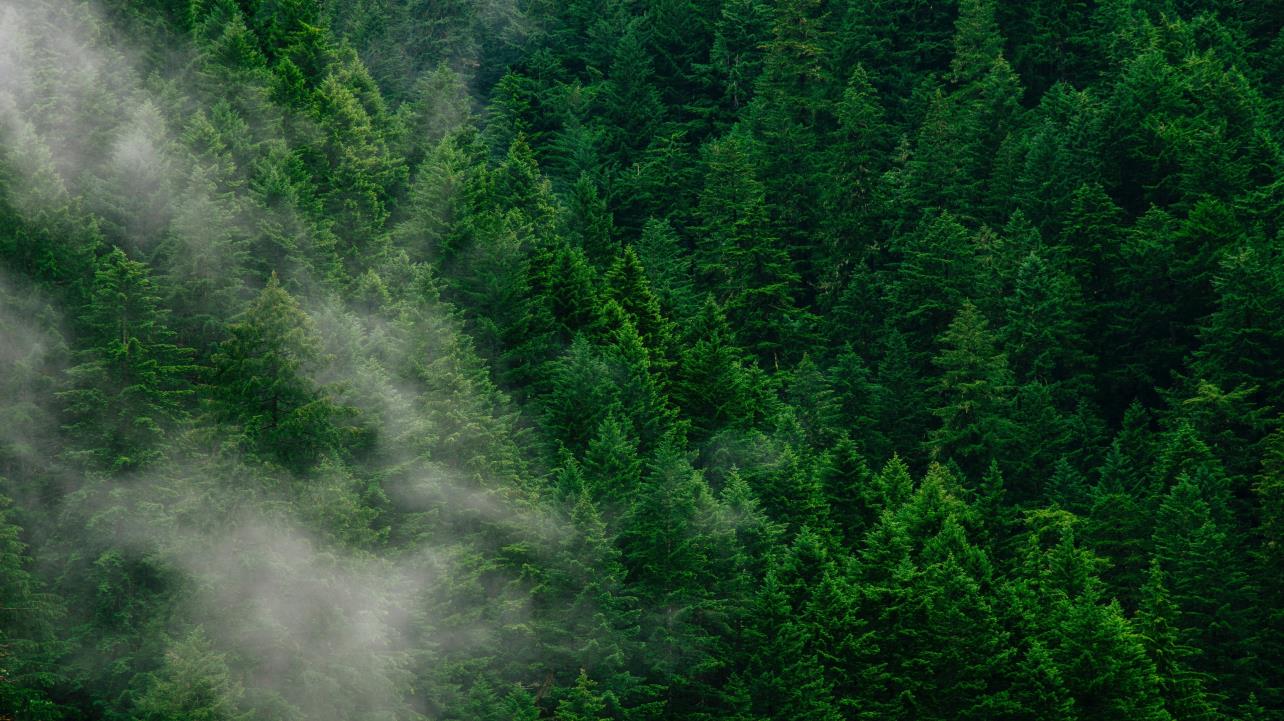 FREE PPT TEMPLATES
Insert the Subtitle of Your Presentation
Report ：freeppt7.com
XX.XX.20XX
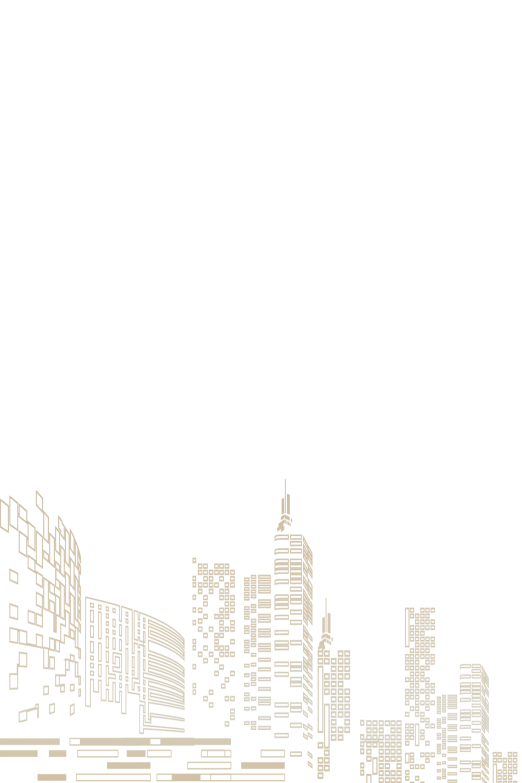 1
2
3
4
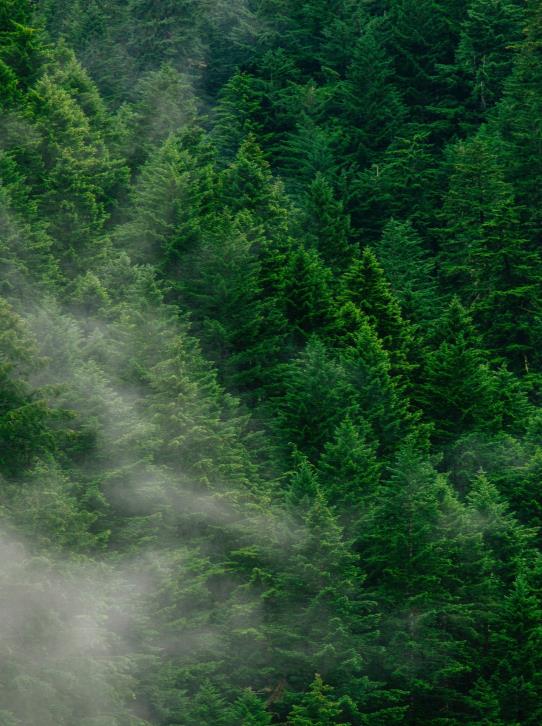 PPT下载 http://www.1ppt.com/xiazai/
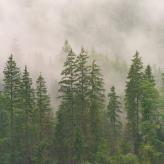 Add title text
Click here to add content, content to match the title.
CONTENTS
Add title text
Click here to add content, content to match the title.
Add title text
Click here to add content, content to match the title.
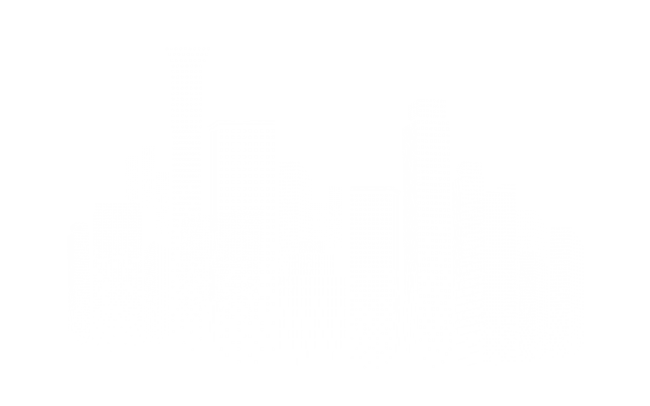 Add title text
Click here to add content, content to match the title.
Add title text
Click here to add content, content to match the title.
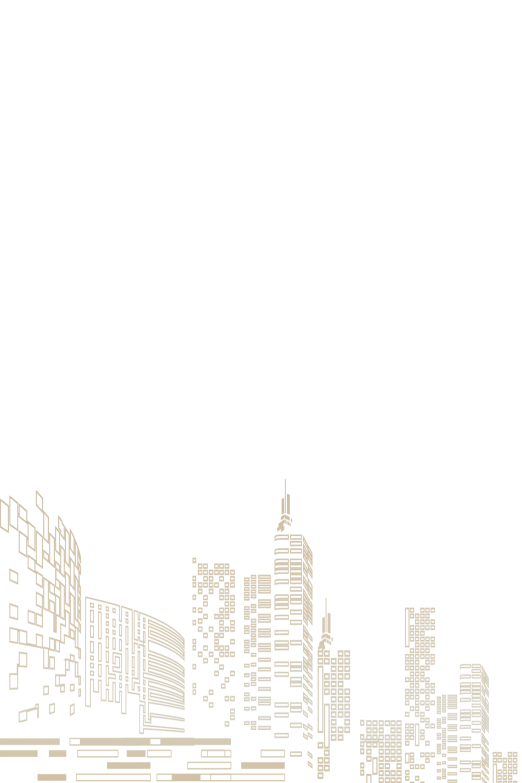 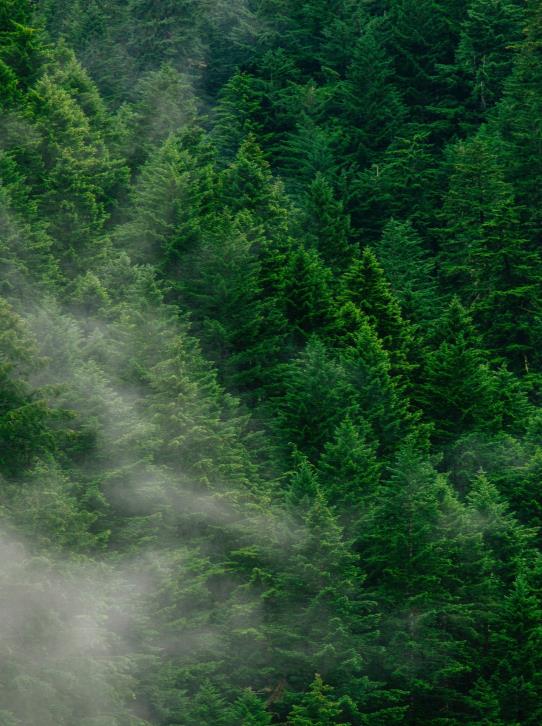 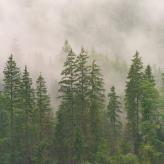 Add title text
Click here to add content, content to match the title.
ONE
PART.ONE
Add title text
Click here to add text content, such as keywords, some brief introductions, etc.
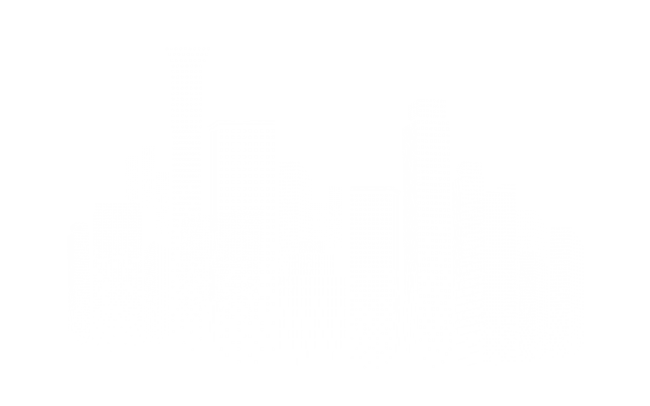 [Speaker Notes: Template from: https://www.freeppt7.com/]
Add title text
REPROACH NEVERREPROACH NEVER
Add title text
Add title text
Click here to add text content, such as keywords, some brief introductions, etc.
Click here to add text content, such as keywords, some brief introductions, etc.
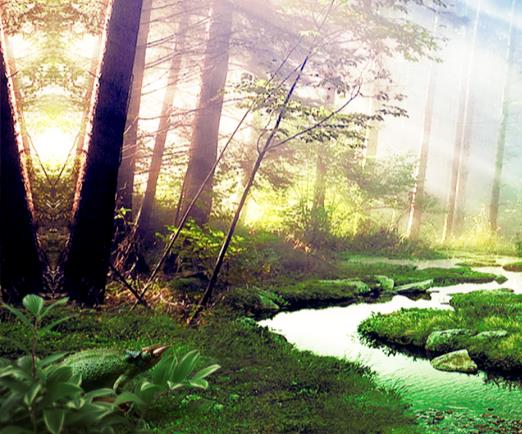 Click here to add content, content to match the title.
Add title text
REPROACH NEVERREPROACH NEVER
Add title text
Click here to add text content, such as keywords, some brief introductions, etc.
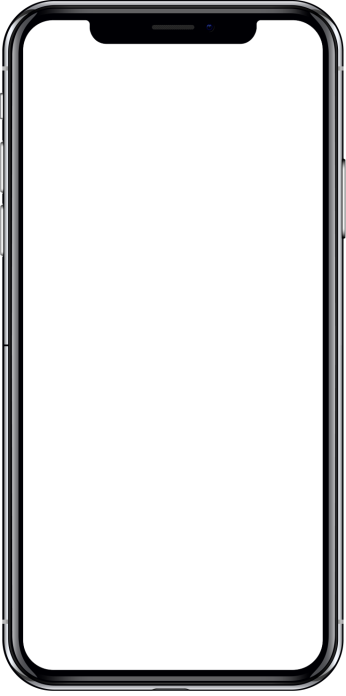 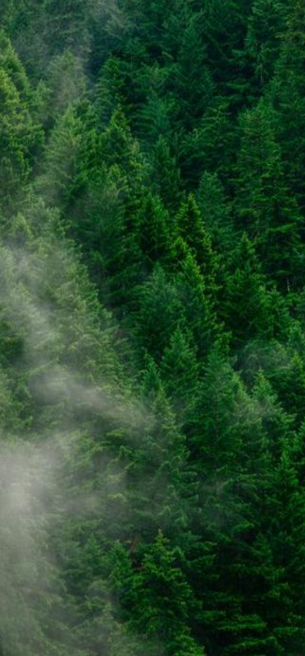 Add title text
Click here to add text content, such as keywords, some brief introductions, etc.
Add title text
Click here to add text content, such as keywords, some brief introductions, etc.
Add title text
Click here to add text content, such as keywords, some brief introductions, etc.
Add title text
REPROACH NEVERREPROACH NEVER
Add title text
Add title text
Add title text
Add title text
Click here to add content, content to match the title.
Click here to add content, content to match the title.
Click here to add content, content to match the title.
Click here to add content, content to match the title.
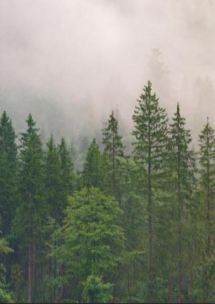 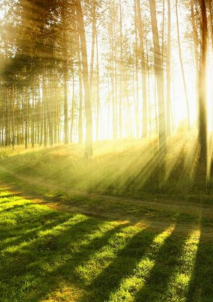 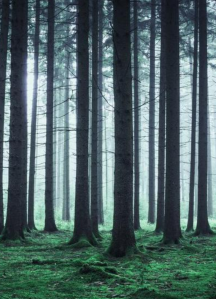 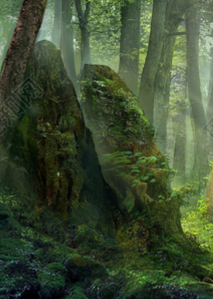 20XX- - 20XX
Add title text
REPROACH NEVERREPROACH NEVER
Click here to add content, content to match the title.
Click here to add content, content to match the title.
20XX- - 20XX
20XX- - 20XX
Click here to add content, content to match the title.
Click here to add content, content to match the title.
Click here to add content, content to match the title.
20XX- - 20XX
20XX- - 20XX
50%
70%
Add title text
REPROACH NEVERREPROACH NEVER
01
02
03
Add title text
Add title text
Add title text
Click here to add text content, such as keywords, some brief introductions, etc.Click here to add text content, such as keywords, some brief introductions, etc.Click here to add content, content to match the title.
Fill in the description
Fill in the description
Fill in the description
Add title text
REPROACH NEVERREPROACH NEVER
Fill in the description
Fill in the description
Click here to add content, content to match the title.
Fill in the description
Click here to add content, content to match the title.
Add title text
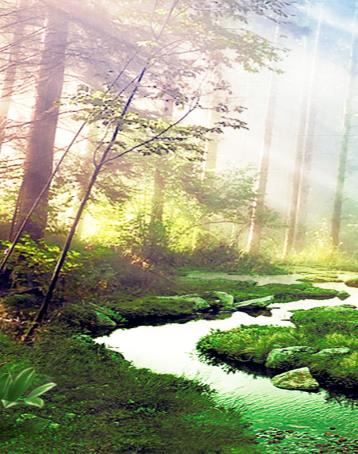 Add title text
REPROACH NEVERREPROACH NEVER
1Q
2Q
Add title text
Add title text
Click here to add content, content to match the title.
Click here to add content, content to match the title.
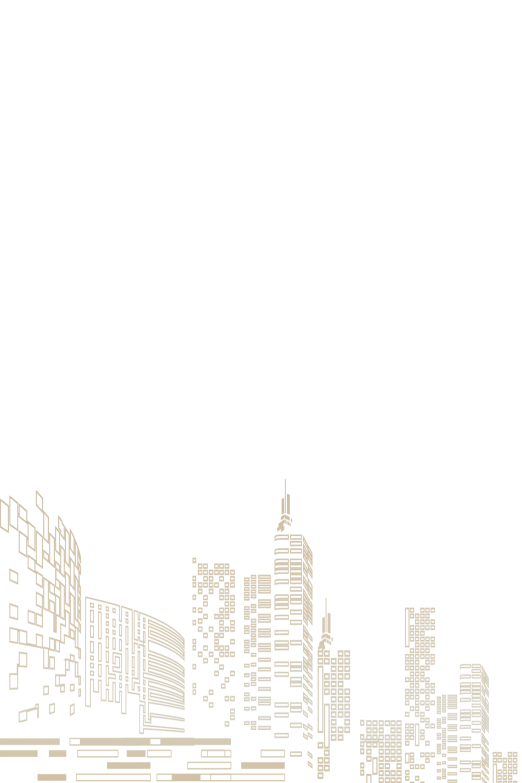 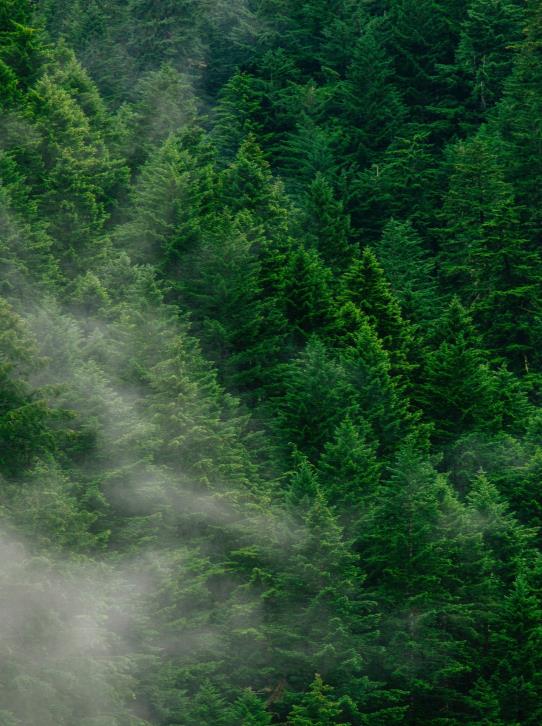 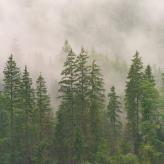 Add title text
Click here to add content, content to match the title.
TWO
PART.TWO
Add title text
Click here to add text content, such as keywords, some brief introductions, etc.
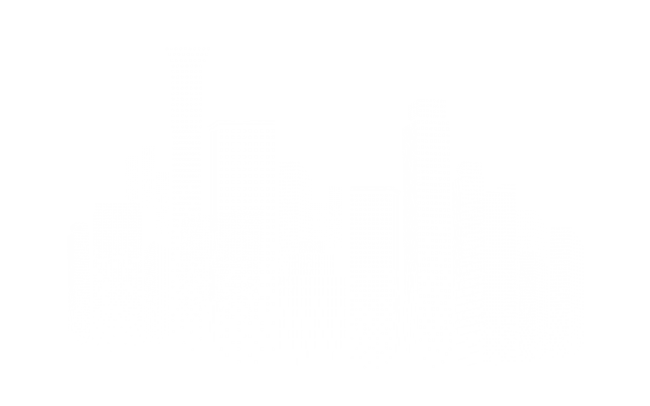 Add title text
REPROACH NEVERREPROACH NEVER
Add title text
Add title text
Add title text
Add title text
Add title text
Add title text
Click here to add content, content to match the title.
Click here to add content, content to match the title.
Click here to add content, content to match the title.
Click here to add content, content to match the title.
Click here to add content, content to match the title.
Click here to add content, content to match the title.
Click here to add text content, such as keywords, some brief introductions, etc.Click here to add text content, such as keywords, some brief introductions, etc.
Add title text
REPROACH NEVERREPROACH NEVER
Click here to add text content, such as keywords, some brief introductions, etc.Click here to add text content, such as keywords, some brief introductions, etc.
Add title text
Click here to add text content, such as keywords, some brief introductions, etc.
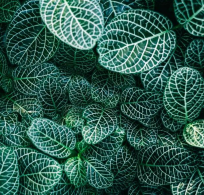 Add title text
Click here to add text content, such as keywords, some brief introductions, etc.
Add title text
REPROACH NEVERREPROACH NEVER
Click here to add content, content to match the title.
Click here to add content, content to match the title.
Click here to add content, content to match the title.
Click here to add content, content to match the title.
Click here to add content, content to match the title.
Click here to add content, content to match the title.
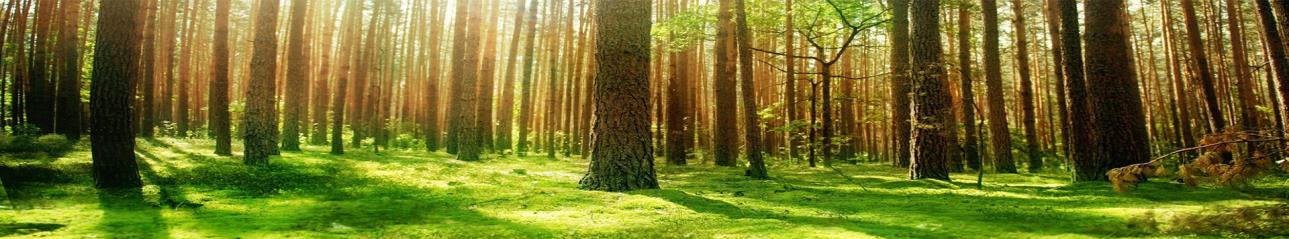 Add title text
REPROACH NEVERREPROACH NEVER
REPROACH NEVER
Add title text
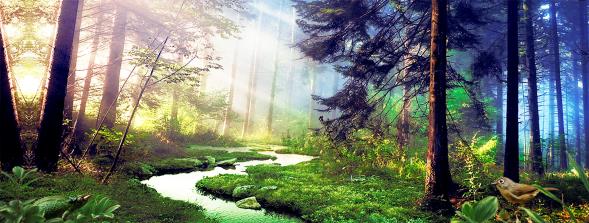 Click here to add text content, such as keywords, some brief introductions, etc.
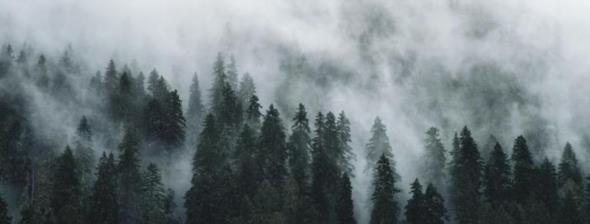 Add title text
REPROACH NEVERREPROACH NEVER
Add title text
Click here to add content, content to match the title.
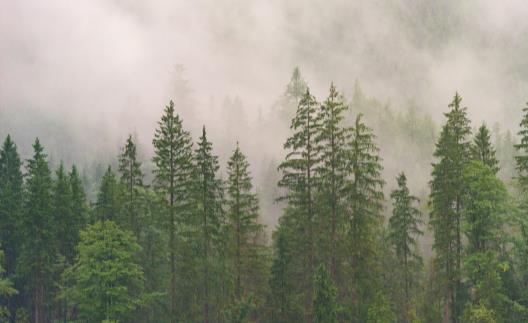 50%
62%
25%
75%
45%
Add title text
REPROACH NEVERREPROACH NEVER
Add title text
Add title text
Add title text
Add title text
Add title text
Add title text
Add title text
Add title text
Click here to add content, content to match the title.
Click here to add content, content to match the title.
Click here to add content, content to match the title.
Click here to add content, content to match the title.
Click here to add content, content to match the title.
Click here to add content, content to match the title.
Add title text
Add title text
Add title text
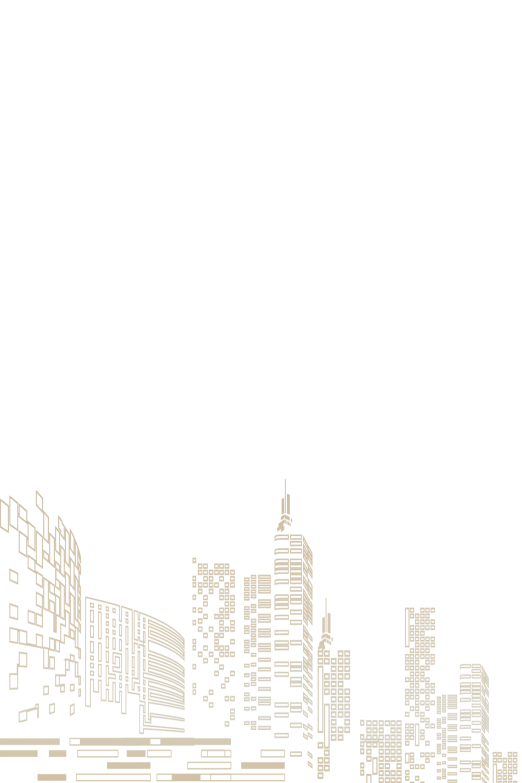 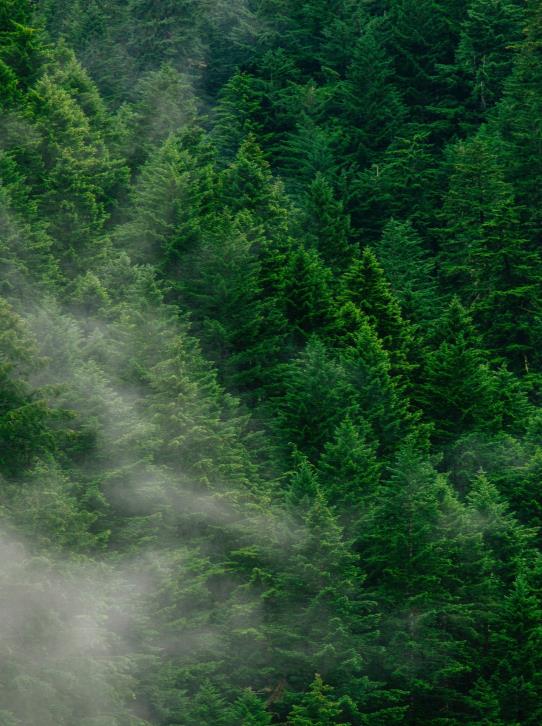 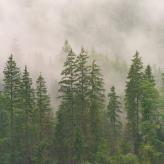 Add title text
Click here to add content, content to match the title.
THREE
PART.THREE
Add title text
Click here to add text content, such as keywords, some brief introductions, etc.
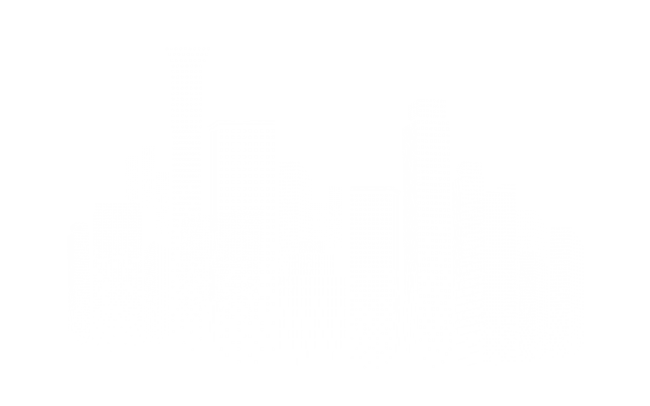 Add title text
REPROACH NEVERREPROACH NEVER
Add title text
Add title text
Add title text
Add title text
Click here to add text content, such as keywords, some brief introductions, etc.
Click here to add text content, such as keywords, some brief introductions, etc.
Click here to add text content, such as keywords, some brief introductions, etc.
Click here to add text content, such as keywords, some brief introductions, etc.
Add title text
REPROACH NEVERREPROACH NEVER
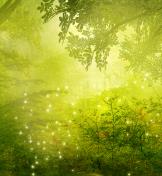 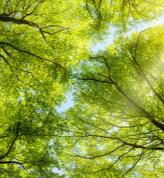 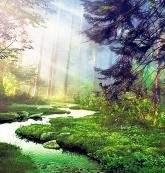 Add title text
Add title text
Add title text
Click here to add text content, such as keywords, some brief introductions, etc.
Click here to add text content, such as keywords, some brief introductions, etc.
Click here to add text content, such as keywords, some brief introductions, etc.
Add title text
REPROACH NEVERREPROACH NEVER
1
2
3
keyword
Add title text
Add title text
Add title text
Click here to add text content, such as keywords, some brief introductions, etc.
Click here to add text content, such as keywords, some brief introductions, etc.
Click here to add text content, such as keywords, some brief introductions, etc.
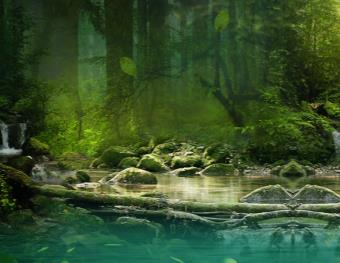 Click here to add text content, such as keywords, some brief introductions, etc.Click here to add content, content to match the title.
Add title text
REPROACH NEVERREPROACH NEVER
keyword
keyword
keyword
keyword
TEXT HERE
TEXT HERE
TEXT HERE
TEXT HERE
Add title text
Add title text
Add title text
Add title text
Click here to add content, content to match the title.
Click here to add content, content to match the title.
Click here to add content, content to match the title.
Click here to add content, content to match the title.
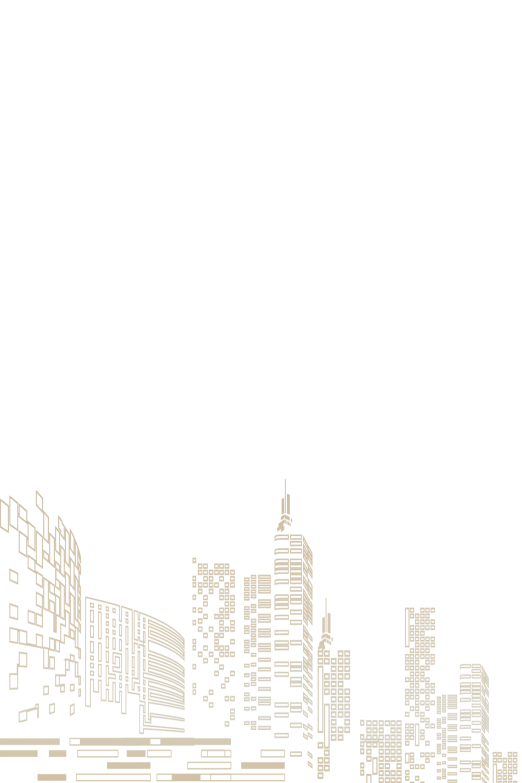 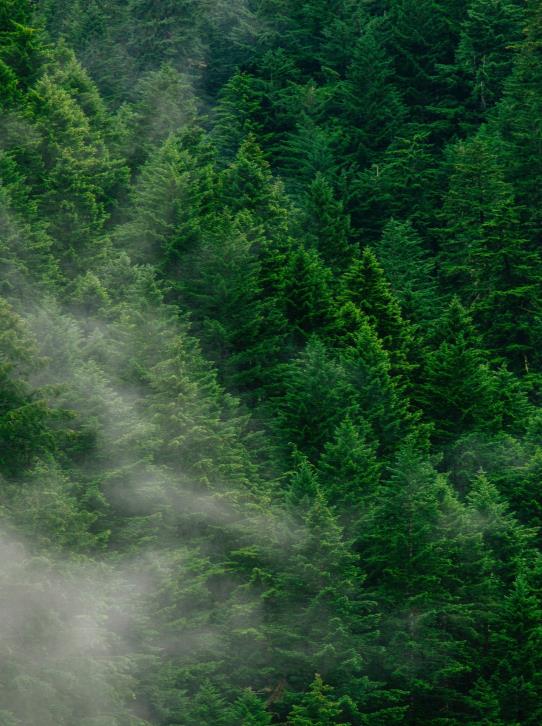 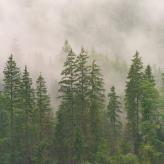 Add title text
Click here to add content, content to match the title.
FOUR
PART.FOUR
Add title text
Click here to add text content, such as keywords, some brief introductions, etc.
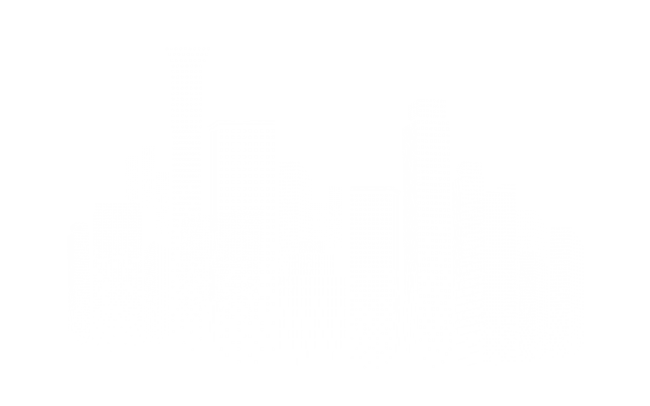 Add title text
REPROACH NEVERREPROACH NEVER
Add title text
Add title text
Add title text
Add title text
Click here to add text content, such as keywords, some brief introductions, etc.
Click here to add text content, such as keywords, some brief introductions, etc.
Click here to add text content, such as keywords, some brief introductions, etc.
Click here to add text content, such as keywords, some brief introductions, etc.
Add title text
REPROACH NEVERREPROACH NEVER
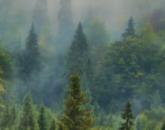 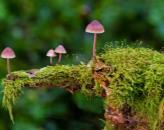 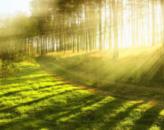 01
02
03
Click here to add text content, such as keywords, some brief introductions, etc.Click here to add content, content to match the title.
Click here to add content, content to match the title.
Click here to add content, content to match the title.
Click here to add content, content to match the title.
Add title text
REPROACH NEVERREPROACH NEVER
1 MTH
2 MTH
4 MTH
3 MTH
5 MTH
6 MTH
6 MTH
Click here to add content, content to match the title.
Click here to add content, content to match the title.
Click here to add content, content to match the title.
Click here to add content, content to match the title.
Click here to add content, content to match the title.
Click here to add content, content to match the title.
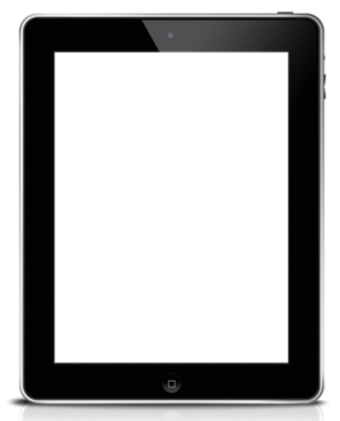 Add title text
REPROACH NEVERREPROACH NEVER
Fill in the description
Fill in the description
Fill in the description
Fill in the description
Fill in the description
Add title text
Add title text
Click here to add content, content to match the title.
Click here to add content, content to match the title.
Add title text
REPROACH NEVERREPROACH NEVER
Add title text
Click here to add text content, such as keywords, some brief introductions, etc.Click here to add text content, such as keywords, some brief introductions, etc.
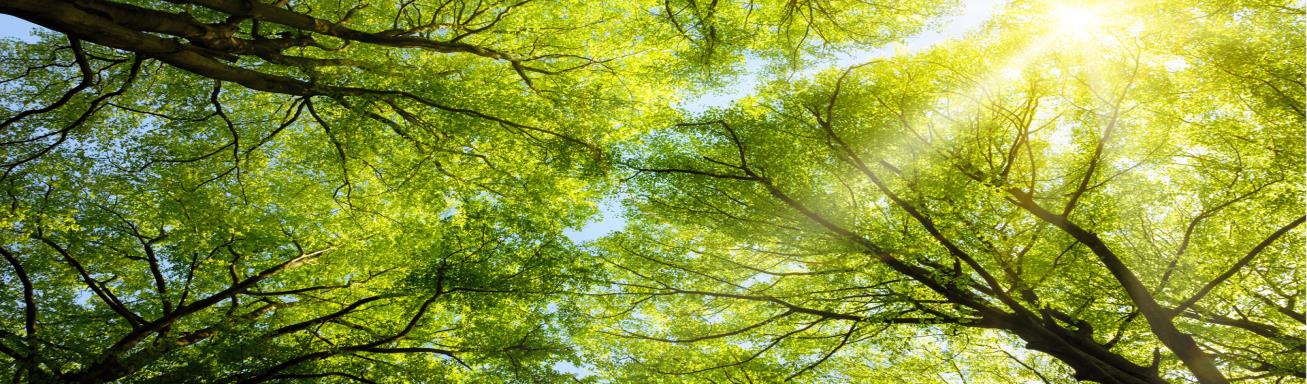 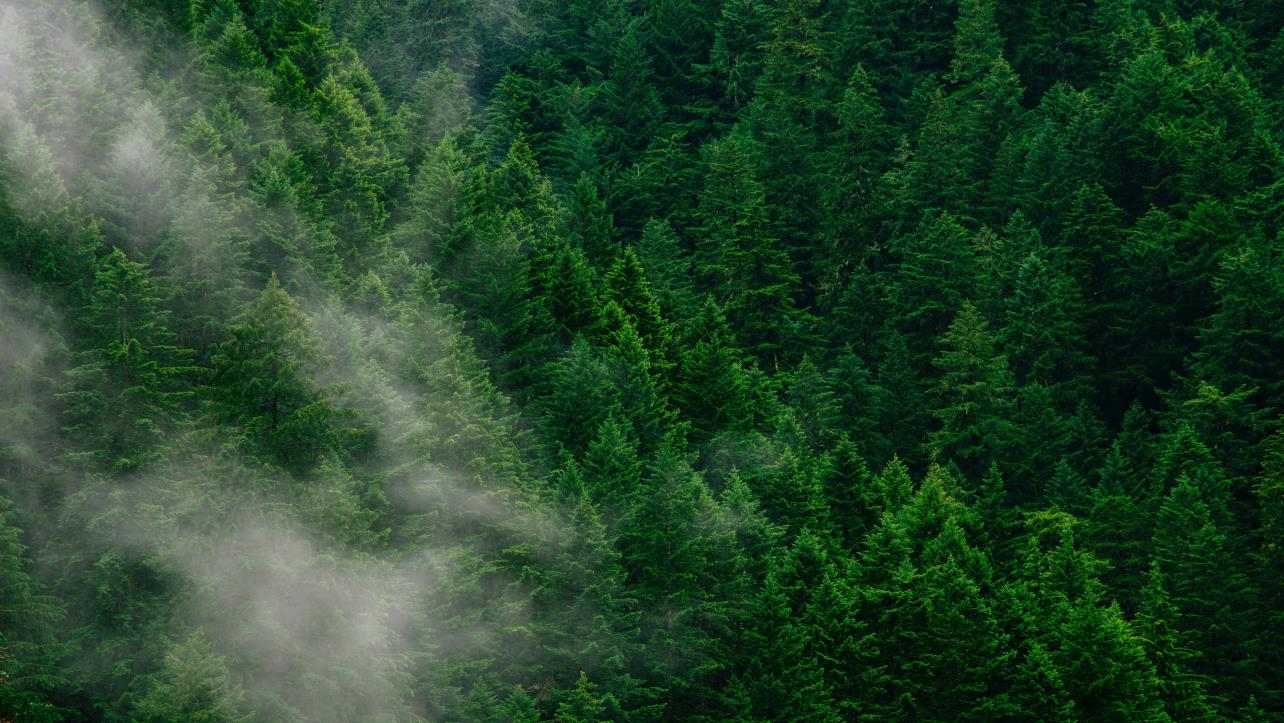 Thanks
Click here to add content, content to match the title.
Report ：freeppt7.com
XX.XX.20XX
We respect your valuable time with freeppt7!
If you have any questions, please reach us
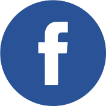 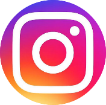 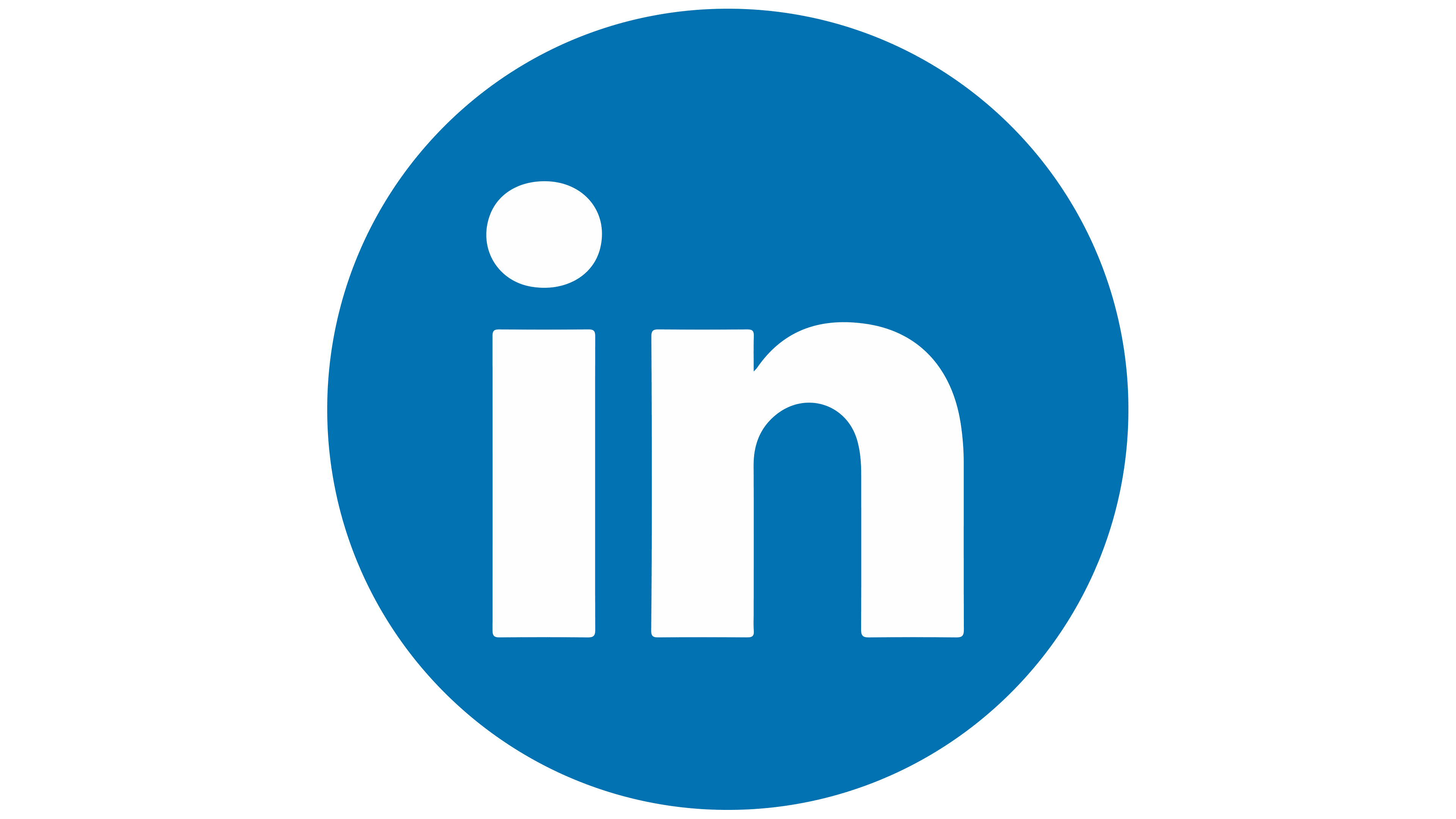 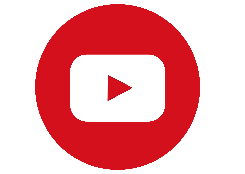 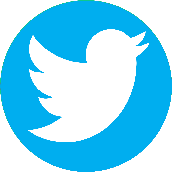 Do you have a design request, please visit our redesign page.
CREDIT: Freeppt7.com created this PowerPoint template.
Let this slide be kept for attribution.
www.freeppt7.com